述
职
报
告
适用于岗位竞聘报告个人简历述职报告
输入单位公司名称
汇报人：XXX
宣言
我想我应该一个成为一个实干家，不需要那些美丽的辞藻来修饰。工作锻炼了我，生活造就了我。
戴尔卡耐基说过：不要怕推销自己，只要你自信，认为自己能行有才华，你就应该认为自己能够胜任这份工作以及职位，并承担相应的义务和压力。
目  录
CONTENTS
01
个人基本资料
02
应聘岗位认知
03
个人胜任能力
04
未来目标规划
PART 01
个人基本资料
录入上述表的描述说明，录入上述表的描述说明文字信息。
基本信息
性别:
男
姓名:
李雷
民族:
年龄:
28岁
汉
身高:
体重:
70kg
175cm
学历:
籍贯:
上海市
本科
党员
政治面貌:
婚姻状况:
未婚
139xxxxxxxx
联系方式:
英文名
电子邮箱:
请输入简单的自我介绍，表达出自己的强项。
上海市XX区XX路X家园
现在住址:
学习经历
2003-2006
就读某某省某某市XXX学校
专业名称。
2009-2013
就读某某省某某市XXX学校
专业名称。
本科
高中
初中
小学
2000-2003
就读某某省某某市XXX学校
专业名称。
2006-2009
就读某某省某某市XXX学校
专业名称。
培训经历
会议记录
办公软件
输入简要文字内容，文字内容任意编辑，片可替换文字内容任意编辑，片可替换成为自己的内容····
输入简要文字内容，文字内容任意编辑，片可替换文字内容任意编辑，片可替换成为自己的内容····
IOS开发
围棋培训
输入简要文字内容，文字内容任意编辑，片可替换文字内容任意编辑，片可替换成为自己的内容····
输入简要文字内容，文字内容任意编辑，片可替换文字内容任意编辑，片可替换成为自己的内容····
荣誉奖项
输入标题
1
请输入详细文字信息和简介
输入标题
4
请输入详细文字信息和简介
输入标题
2
请输入详细文字信息和简介
输入标题
5
请输入详细文字信息和简介
输入标题
3
请输入详细文字信息和简介
语言能力
95
95
485
普通话等级
英语四六级
商务日语证书N1级
李雷
输入章节详细文字介绍，表达主题的含义合表的意义，输入章节详细文字介绍，表达主题的含义合表的意义。输入章节详细文字介绍，表达主题的含义合表的意义输入章节详细。
应聘岗位
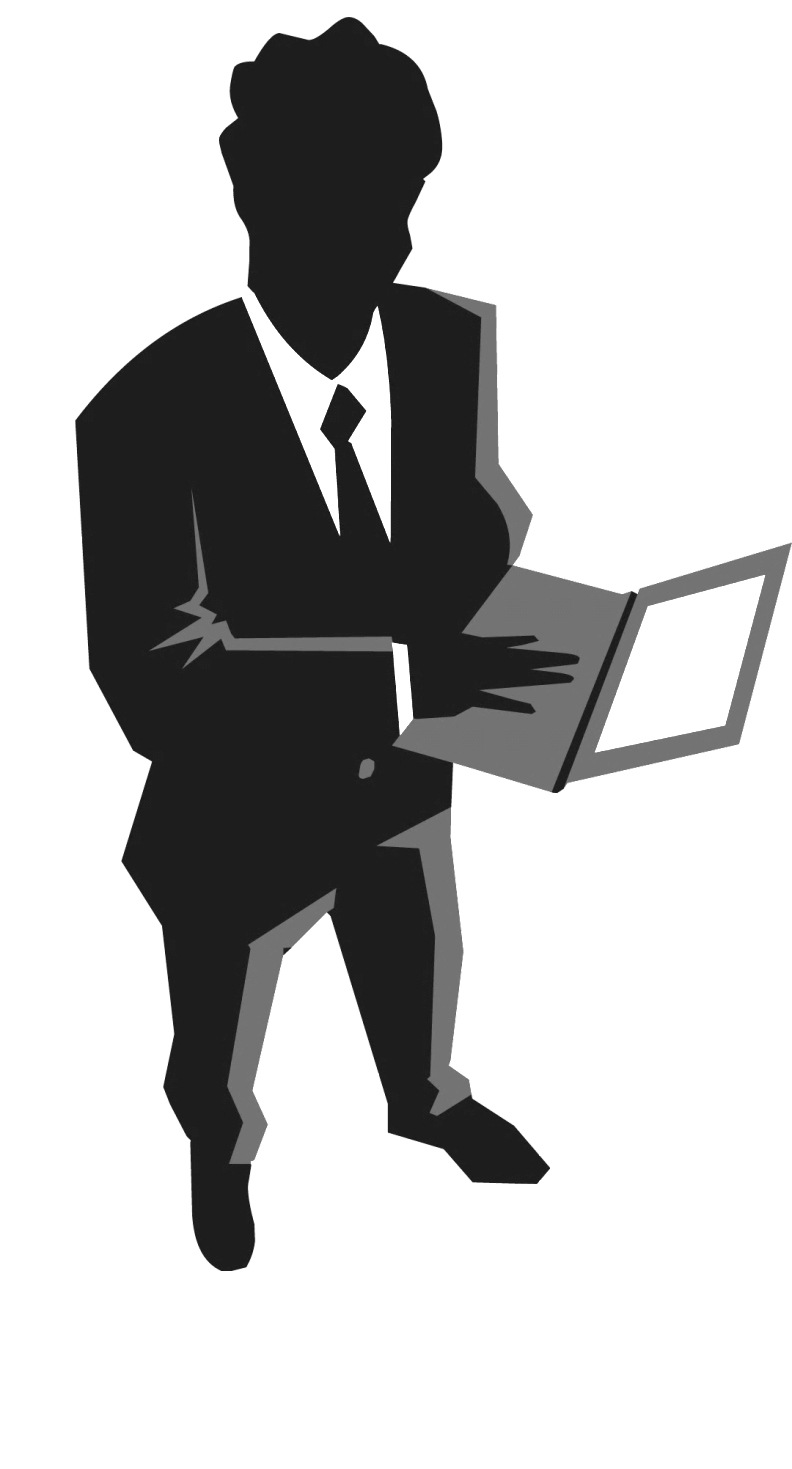 办公室行政人员
录入上述表的综合说明，录入上述表的综合描述说明。录入上述表的综合说明，录入上述表的综合描述说明。



金牌操盘手
录入上述表的综合说明，录入上述表的综合描述说明。录入上述表的综合说明，录入上述表的综合描述说明。
驻点办公人员
录入上述表描述说明。

PART 02
应聘岗位认知
录入上述表的描述说明，录入上述表的描述说明文字信息。
岗位认知
添加标题
添加标题
添加标题
添加标题
录入上述表的综合说明，录入上述表的综合描述说明。
录入上述表的综合说明，录入上述表的综合描述说明。
录入上述表的综合说明，录入上述表的综合描述说明。
录入上述表的综合说明，录入上述表的综合描述说明。
岗位理解
添加标题
添加标题
添加标题
添加标题
录入上述表的综合说明，录入上述表的综合描述说明。
录入上述表的综合说明，录入上述表的综合描述说明。
录入上述表的综合说明，录入上述表的综合描述说明。
录入上述表的综合说明，录入上述表的综合描述说明。
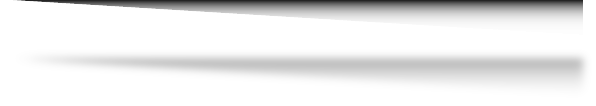 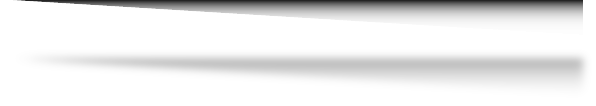 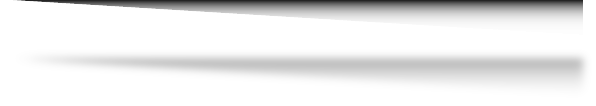 编辑标题
知识技能
输入标题
输入详细文字介绍
和详细信息。
输入标题
输入详细文字介绍
和详细信息。
输入标题
输入详细文字介绍
和详细信息。
输入标题
输入详细文字介绍
和详细信息。
解决问题能力
01
抛出观点
请输入详细的文字介绍信息，表达表的含义。
观点论证
02
请输入详细的文字介绍信息，表达表的含义。
03
反复验证
请输入详细的文字介绍信息，表达表的含义。
结果验收
04
请输入详细的文字介绍信息，表达表的含义。
责任义务
添加标题文字
此处添加详细文本描述，建议与标题相关并符合整体语言风格，语言描述尽量简洁生动。尽量将每页幻灯片的字数控制在200字以内。
添加标题文字
此处添加详细文本描述，建议与标题相关并符合整体语言风格，语言描述尽量简洁生动。尽量将每页幻灯片的字数控制在200字以内。
企业利益
添加标题文字
个人利益
此处添加详细文本描述，建议与标题相关并符合整体语言风格，语言描述尽量简洁生动。尽量将每页幻灯片的字数控制在200字以内。
PART 03
个人胜任能力
录入上述表的描述说明，录入上述表的描述说明文字信息。
核心竞争力
团队合作
群策群力，更好的调动
运转事件的有效的发展
协调能力
人际关系协调能力以及
工作协调能力两个方面
执行力
有效利用客观资源、保
质保量达成目标的能力
核心竞争力
输入详细文字介绍
和详细信息。
创新合作
经验积累，革新技术提
高效率，更好完成任务
领导力
在管辖的范围内，充分
地利用人力和客观条件
领导力
学习能力
随机应变
决策能力
组织能力
此处添加详细文本描述，建议与标题相关并符合整体语言风格，语言描述尽量简洁生动
此处添加详细文本描述，建议与标题相关并符合整体语言风格，语言描述尽量简洁生动
此处添加详细文本描述，建议与标题相关并符合整体语言风格，语言描述尽量简洁生动
此处添加详细文本描述，建议与标题相关并符合整体语言风格，语言描述尽量简洁生动
添加标题
添加标题
01
02
添加标题
添加标题
03
04
执行力
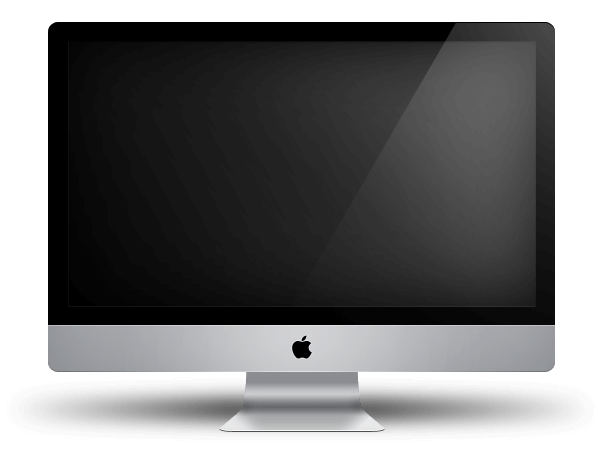 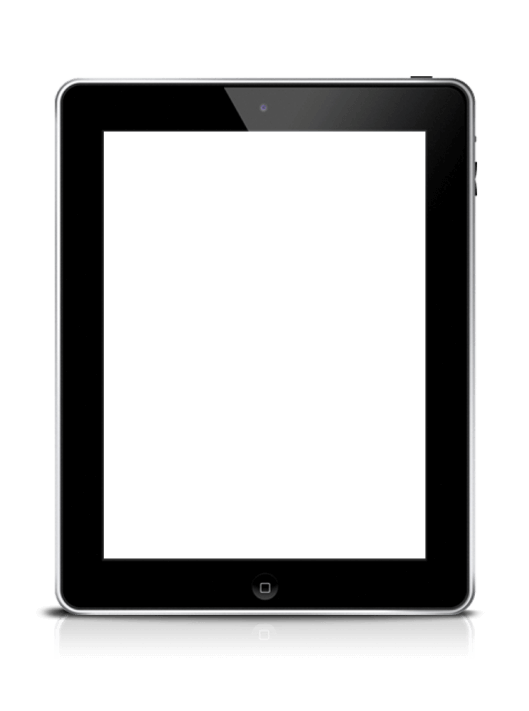 制度执行力
应急执行力
战略执行力
统一规划能力
在整个工作和项目，主体战略中实施一条统一规划。
临危不乱，遇事不急的心态能够在稍纵即逝的时机取得更大的成果。
通过一套有组织系统的规章制度和战略目标，可以更快的实现梦想。
制度的实施取决于制度执行力，公司利益和文化得失在于执行力。
团队合作
添加详细的文字信息介绍。添加详细的文字。
添加详细的文字信息介绍。添加详细的文字。
沟通能力
上达下表
互帮互助
做事主动
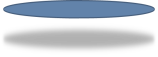 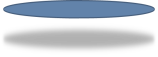 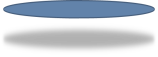 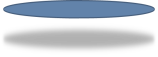 添加详细的文字信息介绍。添加详细的文字。
添加详细的文字信息介绍。添加详细的文字。
协调能力
树立团队威信
此处添加详细文本描述，建议与标题相关并符合整体语言风格，语言描述尽量简洁生动。尽量将每页幻灯片的字数控制在 200字以内。
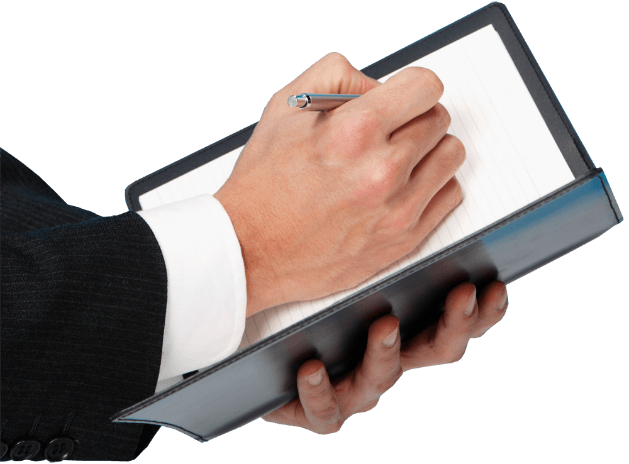 加强自身技能
此处添加详细文本描述，建议与标题相关并符合整体语言风格，语言描述尽量简洁生动。尽量将每页幻灯片的字数控制在 200字以内。
遇事临危不乱
此处添加详细文本描述，建议与标题相关并符合整体语言风格，语言描述尽量简洁生动。尽量将每页幻灯片的字数控制在 200字以内。
创新合作
不断积累经验
01
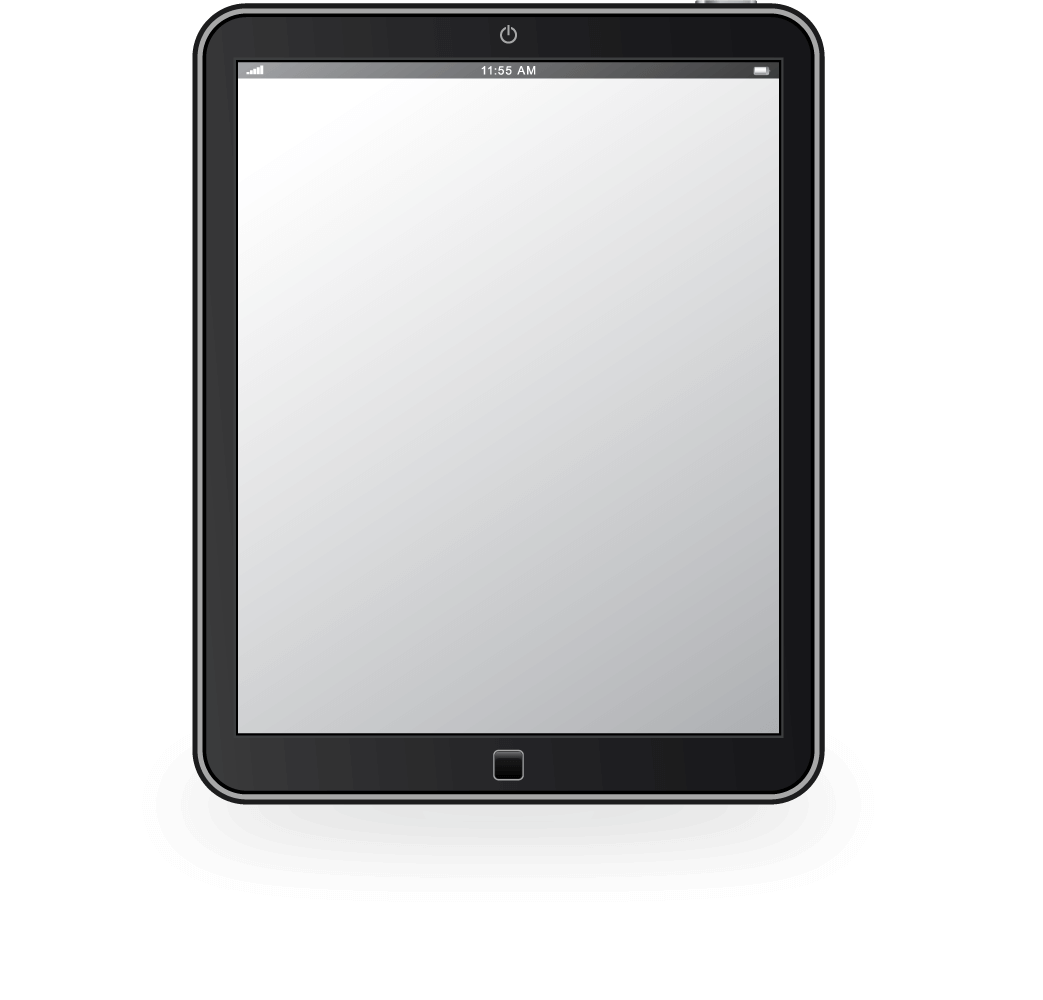 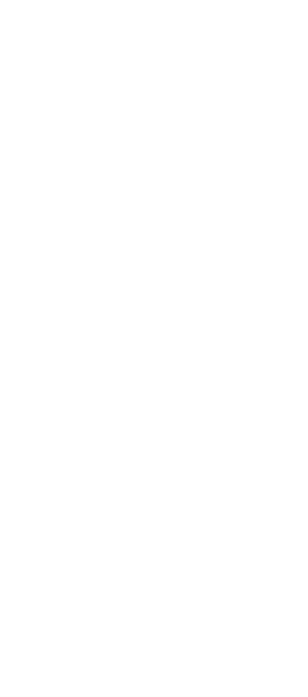 请输入详细的文字介绍信息，表达表的含义。
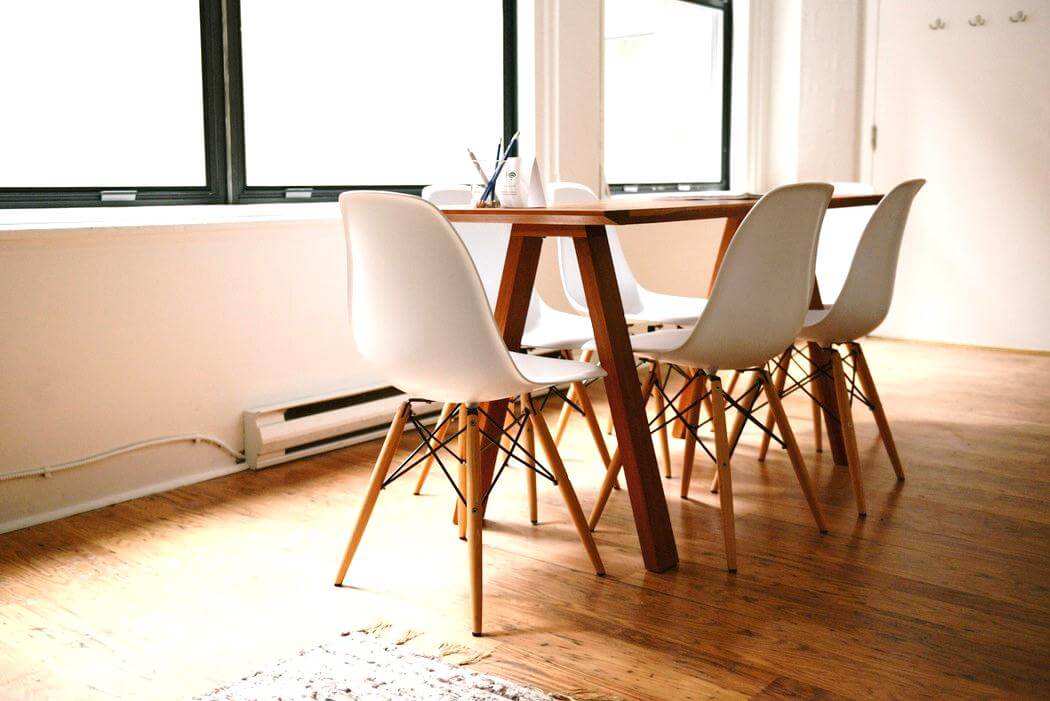 02
不断学习创造
请输入详细的文字介绍信息，表达表的含义。
善于总结经验
03
请输入详细的文字介绍信息，表达表的含义。
PART 04
未来目标规划
录入上述表的描述说明，录入上述表的描述说明文字信息。
自我评价
95
85
65
95
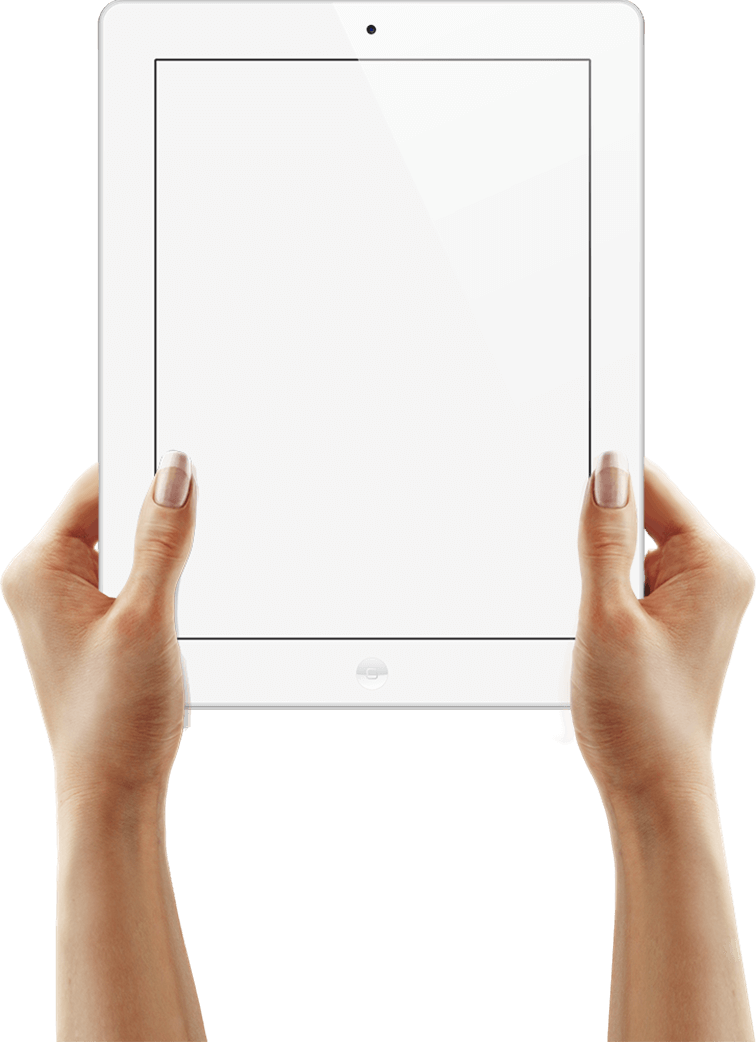 学习能力
领导力
工作能力
创新能力
自我评价
输入章节详细文字介绍，表达主题的含义合表的意义，输入章节详细文字介绍，表达主题的含义合表的意义。输入章节详细文字介绍，表达主题的含义合表的意义输入章节详细。
目标规划
添加标题
您的内容打在这里，或者通过复制您的文本后，框中选择粘贴。
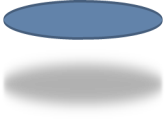 添加标题
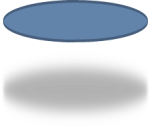 您的内容打在这里，或者通过复制您的文本后，框中选择粘贴。
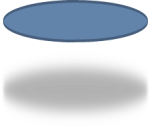 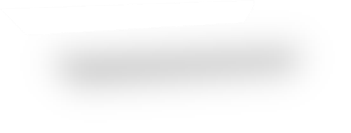 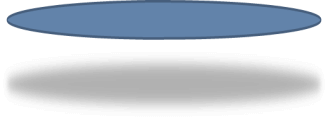 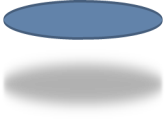 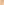 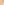 添加标题
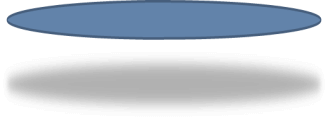 您的内容打在这里，或者通过复制您的文本后，框中选择粘贴。
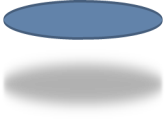 添加标题
您的内容打在这里，或者通过复制您的文本后，框中选择粘贴。
实现步骤
输入标题
输入标题
输入标题
输入标题
请输入详细的文字介绍信息，表达表的含义。
请输入详细的文字介绍信息，表达表的含义。
请输入详细的文字介绍信息，表达表的含义。
请输入详细的文字介绍信息，表达表的含义。
4
3
2
1
可行性评估
添加标题
01
您的内容打在这里，或者通过复制您的文本后，框中选择粘贴。
添加标题
02
您的内容打在这里，或者通过复制您的文本后，框中选择粘贴。
添加标题
03
您。
TITLE
添加标题
04
您的内容打在这里，或者通过复制您的文本后，框中选择粘贴。
保障措施
输入标题
输入标题
输入标题
输入标题
输入标题
请输入详细的文字介绍信息，表达表的含义。
请输入详细的文字介绍信息，表达表的含义。
请输入详细的文字介绍信息，表达表的含义。
请输入详细的文字介绍信息，表达表的含义。
请输入详细的文字介绍信息，表达表的含义。
结束语
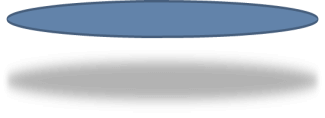 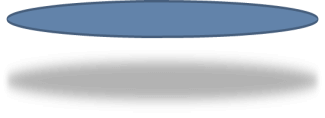 总结：您的内容打在这里，或者通过复制您的文本后，框中选择粘贴，并选择只保留文字。录入上述表的综合描述说明，录入上述表的综合描述说明，录入上述表的综合描述说明，录入上述表的综合描述说明。

录入上述表的综合描述说明，录入上述表的综合描述说明，录入上述表的综合描述说明，录入上述表的综合描述说明。
谢 谢 您 的 观 看
框架完整动态PPT模板
汇报人：XX
日期：2019.10.1
部门：技术部
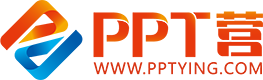 10000+套精品PPT模板全部免费下载
PPT营
www.pptying.com
[Speaker Notes: 模板来自于 https://www.pptying.com    【PPT营】]